الإِعجاز التاريخي في القرآن
محاضرة مقدمة لطلبة المرحلة الرابعة  - قسم علوم القرآن(1)
كلية التربية للبنات – جامعة بغداد
إعداد   أ.م. د . بان حميد فرحان
أستاذة الأدب الإسلامي والنقد العربي
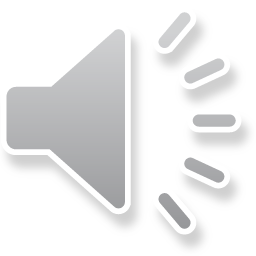 اهتمَّ القرآن الكريم بسرد تاريخ الأمم السابقة؛ إمعانًا في تحديه للمعارضين له؛ فيُخْبِرُ عن حياة أُنَاس عاشوا من آلاف السنين بصورة مُوَثَّقة، وبِدِقَّة متناهية، لا يَصِلُ إليها المؤرِّخون مهما أُوتوا من أدلَّة مادِّيَّة.

     وقد نوَّع القرآن الكريم في عرض تاريخ الأمم السابقة، وأوضح أن الحكمة من هذه القصص أكبر أَثَرًا، وأشمل حكمة من مجرَّد التسلية ومَلْءِ الفراغ؛ لذا قال تعالى: {لَقَدْ كَانَ فِي قَصَصِهِمْ عِبْرَةٌ لأُولِي الأَلْبَابِ مَا كَانَ حَدِيثًا يُفْتَرَى وَلَكِنْ تَصْدِيقَ الَّذِي بَيْنَ يَدَيْهِ وَتَفْصِيلَ كُلِّ شَيْءٍ وَهُدًى وَرَحْمَةً لِقَوْمٍ يُؤْمِنُونَ}.                                                                  
فالإعجاز التاريخي -كما ذكره السيوطي- هو ما انطوى عليه من أخبار القرون السالفة والأمم البائدة، والشرائع الدائرة ممَّا كان لا يَعْلَمُ منه القصَّة الواحدة إلاَّ الفذُّ من أحبار أهل الكتاب، الذي قطع عمره في تعلُّم ذلك، فيورده رسول الله على وجهه، ويأتي به على نصِّه، وهو أُمِّيٌّ لا يقرأ ولا يكتب.
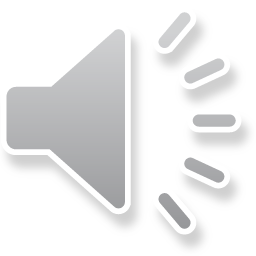 من القصص التي عرضها القرآن على سبيل المثال لا الحصر هي:
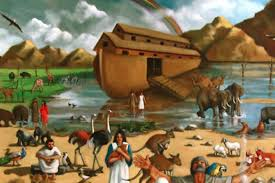 قصة نوح
     فلنتأمَّل قصة نوح عليه السلام على سبيل المثال؛ وقد جاءت مفصَّلة - بداية من دعوته لقومه ألف سنة إلاَّ خمسين عامًا، ومرورًا برحلة التكذيب الكبيرة التي قادها كبراء قومه، وكذلك قلَّة المؤمنين به، وصناعة السفينة، وركوب المؤمنين، وقصة الطوفان العظيم، وغرق ابنه وزوجته، واستقرار الأمر بعد ذلك لنوح ومن آمن معه - كيف علم رسول الله كل هذه التفاصيل التي جاءت أطراف منها في كتب أهل الكتاب، ولم تأتِ أطراف أخرى منها، ولكن رسول الله محمدًا أخبر بها على وجه اليقين؛ لذلك يختم ربنا قصة نوح عليه السلام بقوله: {تِلْكَ مِنْ أَنْبَاءِ الْغَيْبِ نُوحِيهَا إِلَيْكَ مَا كُنْتَ تَعْلَمُهَا أَنْتَ وَلاَ قَوْمُكَ مِنْ قَبْلِ هَذَا فَاصْبِرْ إِنَّ الْعَاقِبَةَ لِلْمُتَّقِينَ}. فهذا التاريخ المُحْكَم في قصَّة من جملة قصص القرآن الكريم؛ يُدَلِّل على أنَّ القرآن الكريم مُعْجِزٌ في توثيقه التاريخي، ويُبنى عليه فائدة تقوم على تأديب النفوس، وسياسة الجماعات.
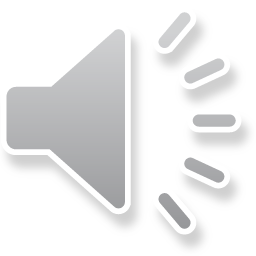